НАЙФАЙНТАСТИЧНІШІ карнавали світу
Карнавал
Це подія, яка найбільше розкриває побут і менталітет населення країни, в якій проходить карнавал.
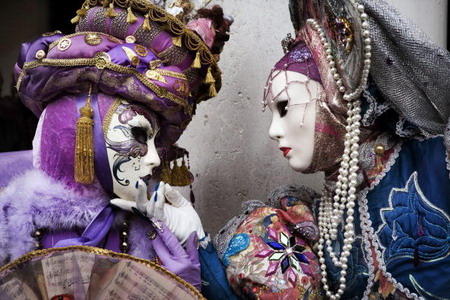 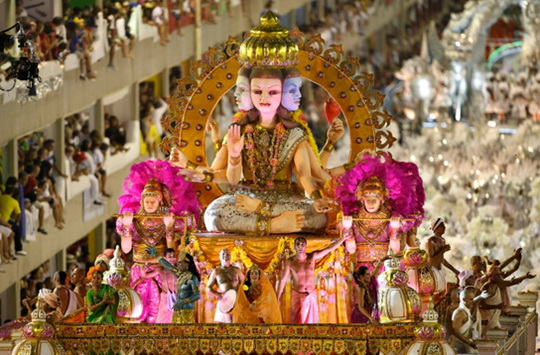 Венеціанський      карнавал
Венеціанський карнавал вважають самим старовинним у світі. Щорічно з 13 по 24 лютого, вся Венеція одягається в костюми з оксамиту, шовку і парчі і приміряє на себе різні маски.
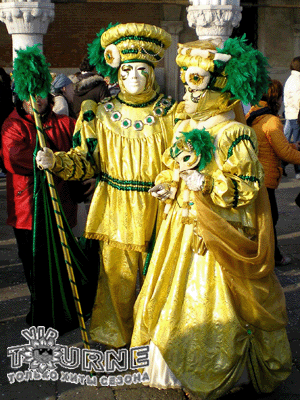 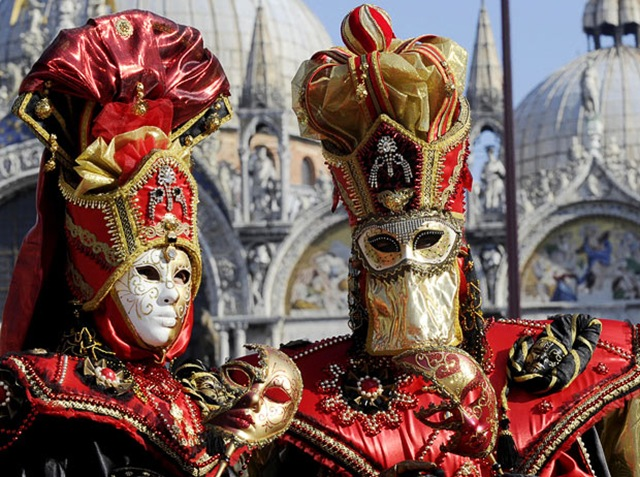 Бразильський карнавал
Для того щоб побачити Бразилію у всій її красі, необхідно побувати на самому барвистому її святі. З 20 по 24 лютого Бразилія займає перше місце серед нестримних веселощів та загального гуляння.
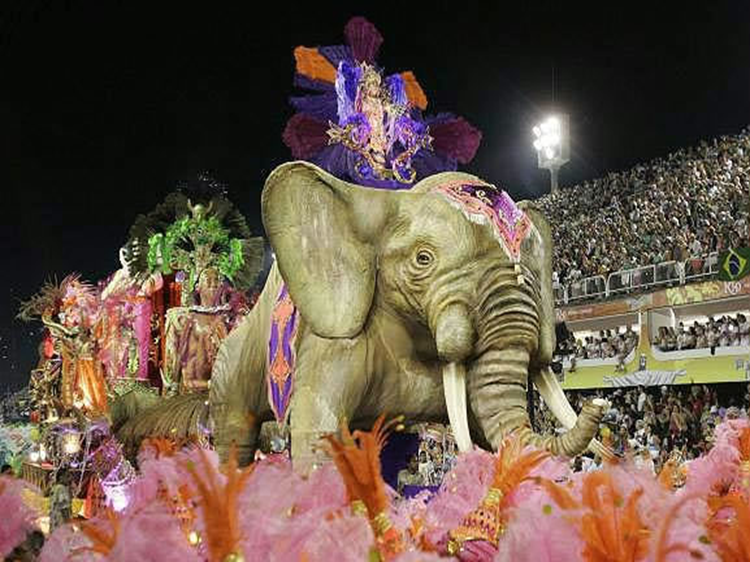 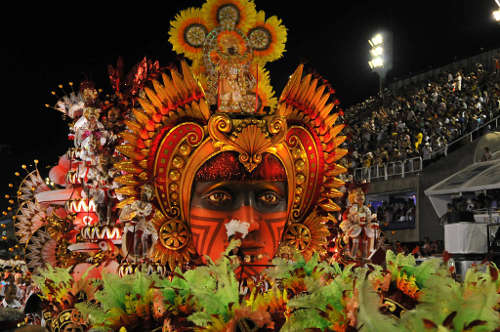 Карнавал на острові Гран-Канарія. Іспанія
Один з найяскравіших карнавалів Іспанії проходить у лютому на острові Гран-Канарія, у мальовничому містечку Лас-Пальмас. Святкові виступи змінюють карнавальні ходи, а танцювальні конкурси проводяться прямо на вулицях.
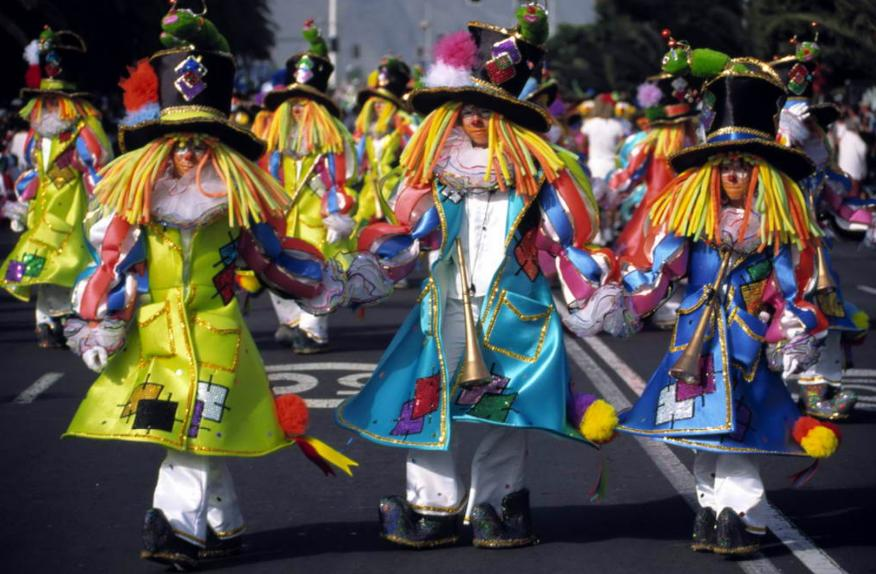 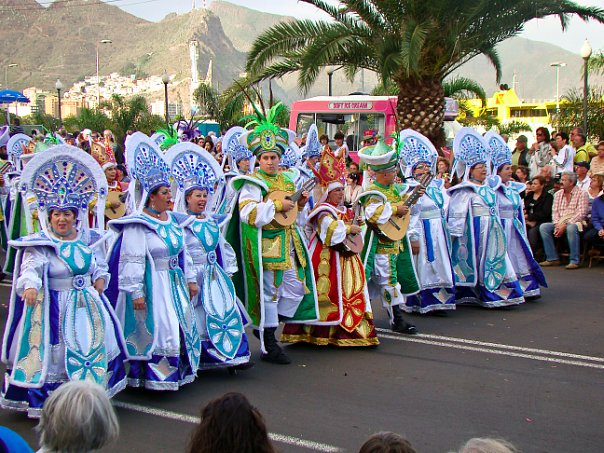 Карнавал на Пелопоннесі. Греція
Цей барвистий веселий карнавал вважається найбільшим на всьому Середземномор'ї. Його історія налічує більше 160 років, а кількість учасників з кожним роком зростає.
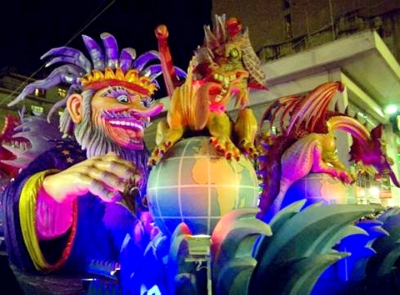 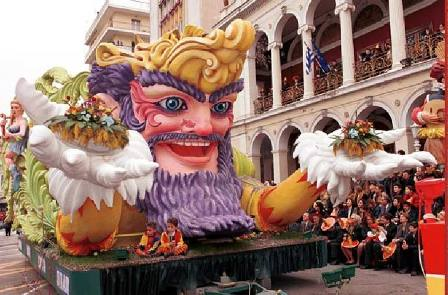 Кельнський карнавал. Німеччина
Під час нього Кельн, а разом з ним і вся Німеччина різко змінюється. На зміну розміреному ритму життя німців приходить карнавальна і святкова метушня.
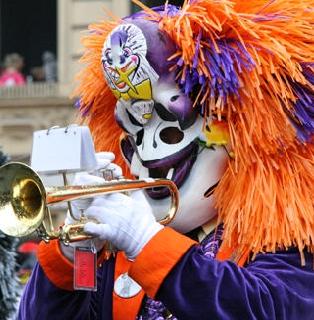 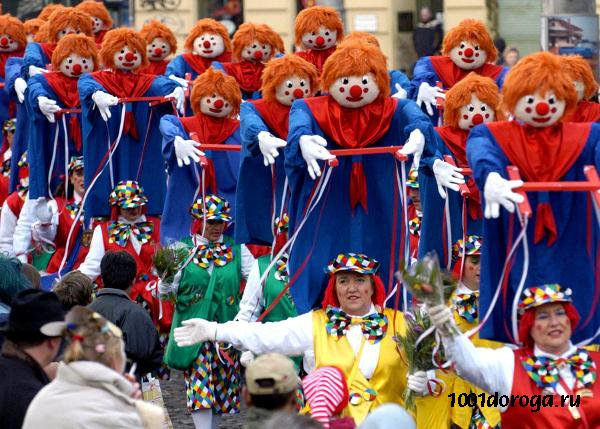 Карнавал у Ніцці. Франція
Весна приходить на Лазурний Берег в середині лютого, коли в Ніцці стартує самий барвистий карнавал «Король Маскараду».
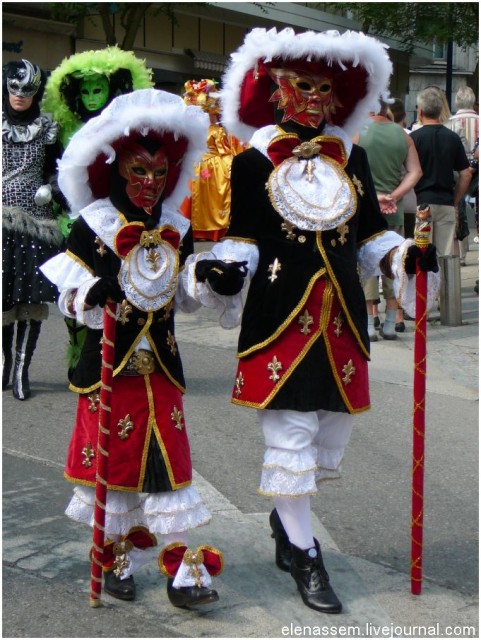 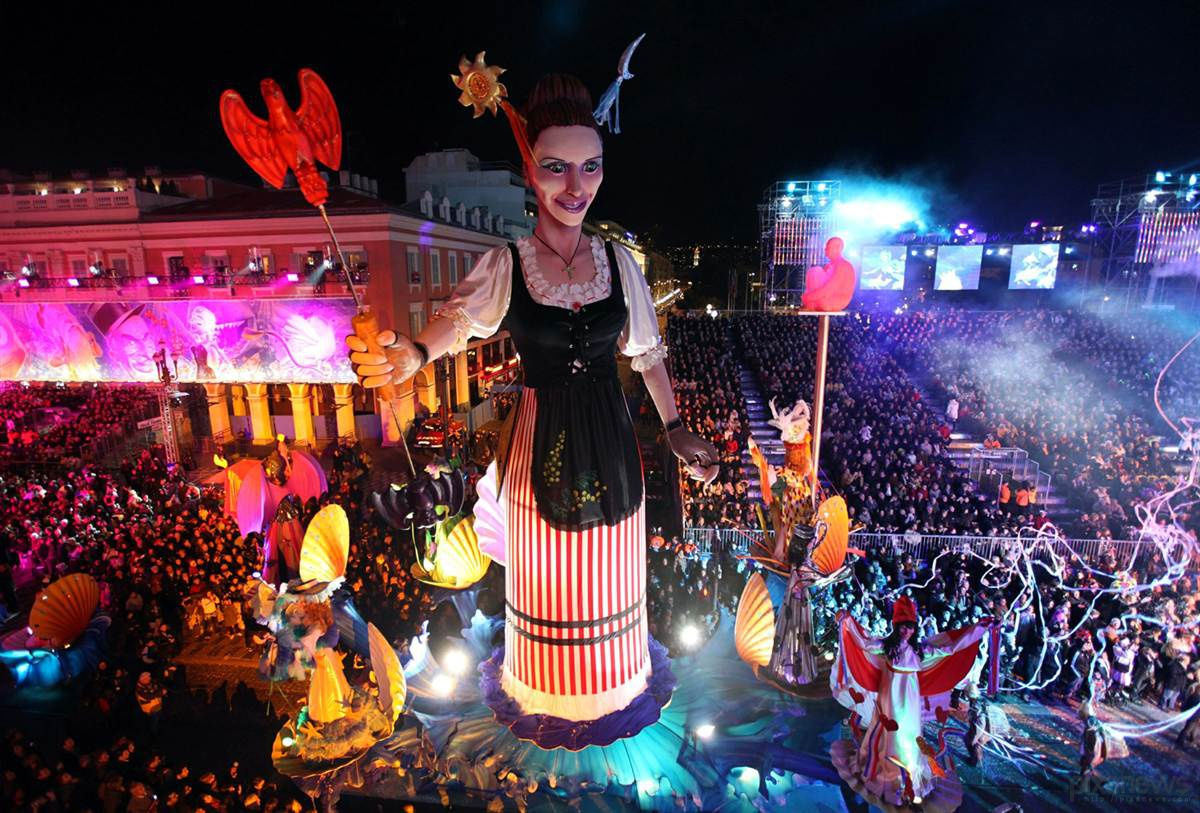